MASNI DELEŽ TOPLJENCA V RAZTOPINI
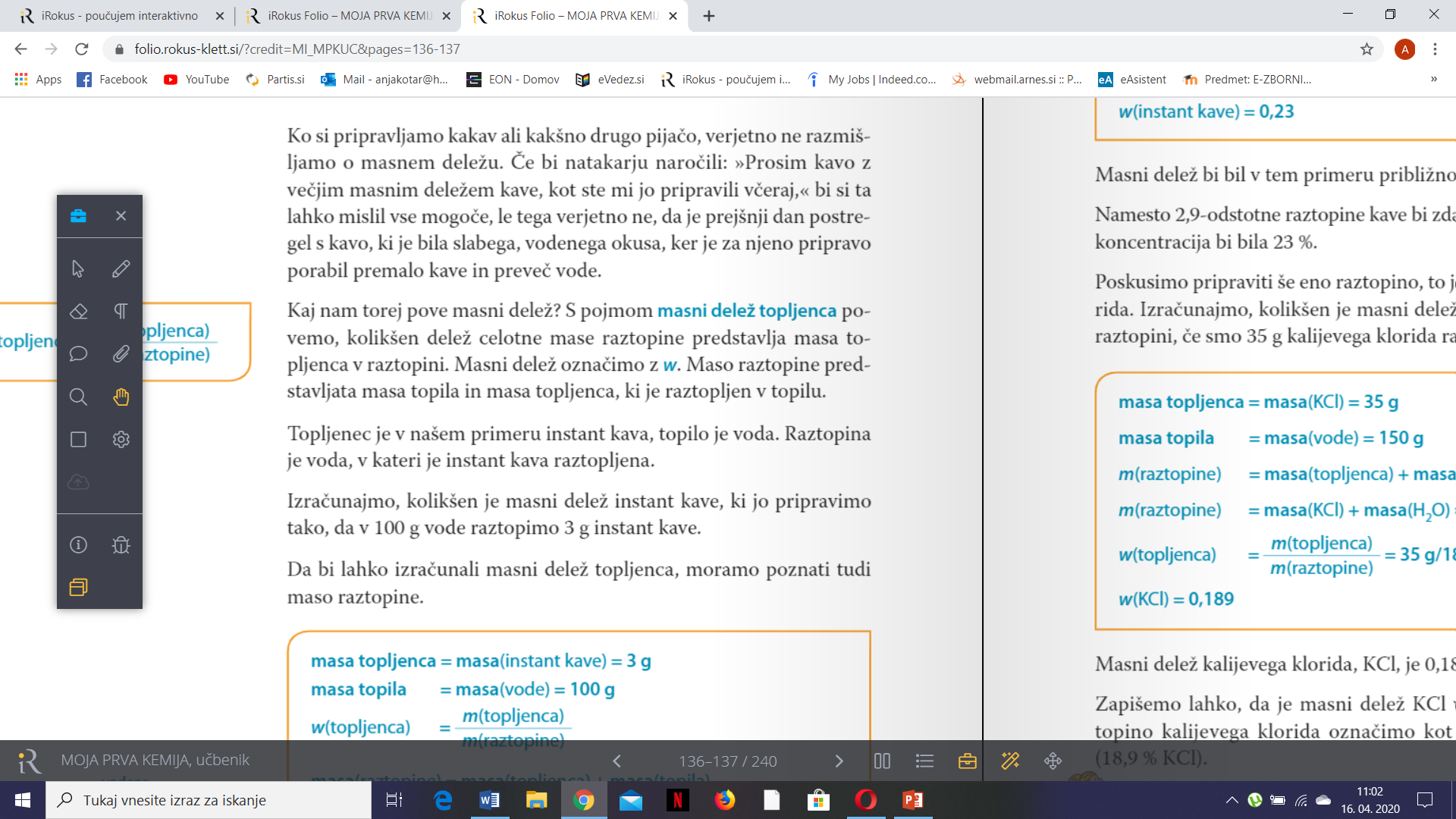 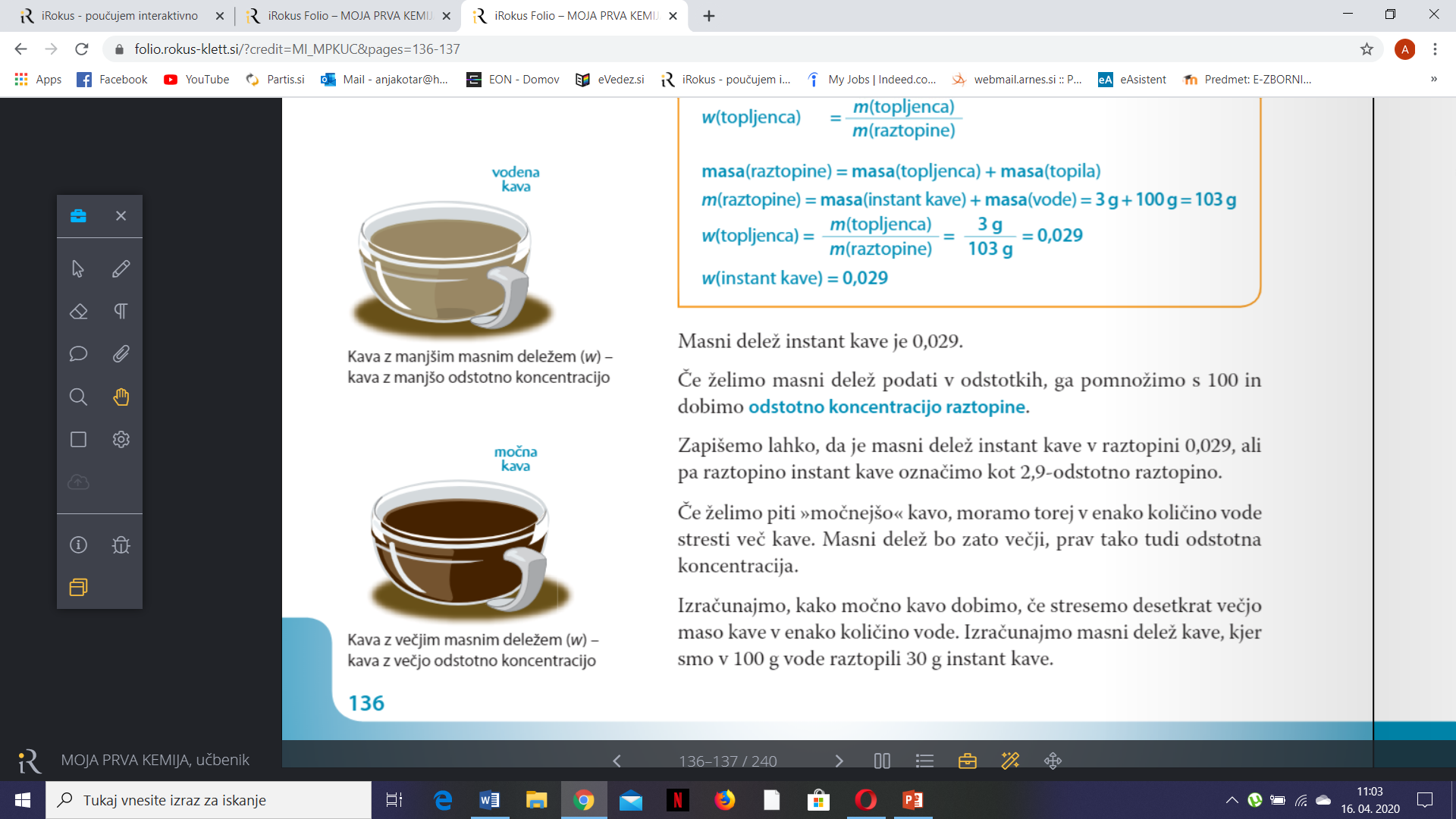 IZRAČUNAJMO, KOLIKŠEN JE MASNI DELEŽ INSTANT KAVE, KI JO PRIPRAVIMO TAKO, DA V 100 GRAMIH VODE RAZTOPIMO 3 GRAME INSTANT KAVE.

1. KORAK: najprej izračunamo maso raztopine. Maso raztopine računamo po enačbi: m(raztopine)=m(topljenca) + m(topila)

V našem primeru je topljenec kava in topilo voda. Izračunamo:
m(raztopine)= 3 g (kava) + 100 g (voda) = 103 g
2. KORAK: Ko imamo izračunano maso raztopine, lahko izračunamo masni delež topljenca, torej kave.

Enačba: w(topljenca) =
m(topljenca)
m(raztopine)
Masa topljenca (kave) = 3 g
Masa raztopine (kava+voda) = 103 g

Masni delež topljenca = w(kave) = m(kave) / m (vode+kave) = 3g / 103 g = 0,029

Če želimo masni delež podati v odstotkih (%), množimo s 100.
Račun: 0,029 * 100% = 2,9% [odstotna koncentracija raztopine]
Masni delež topljenca v raztopini označimo s črko w.
Izračunamo ga tako, da maso topljenca delimo z maso raztopine.
Masni delež topljenca v raztopini izrazimo v masnih odstotkih tako, da vrednost pomnožimo s 100 in dodamo znak %.
Vrednost masnega deleža je lahko med 0 in 1.
Naloge:
1. V 150 g vode smo raztopili 50 g sladkorja. Kolikšen je masni delež sladkorja v raztopini?
2. Kolikšno maso sladkorja in kolikšno maso vode potrebujemo za pripravo 300 g raztopine, v kateri bo masni odstotek sladkorja 10%?
3. Izračunaj 23-odstotno raztopino kalijevega bromida. Koliko gramov kalijevega bromida (KBr) je raztopljenega v 500 g raztopine?
DOMAČA NALOGA

V 220 g vode raztopimo 17 g NaCl (natrijev klorid). Izračunaj masni delež NaCl v nastali raztopini.
Izračunaj maso KCl (kalijev klorid) v 2,5 kg raztopine kalijevega klorida z masnim deležem 0,25.
Pripraviti želimo 200 g raztopine, ki bo vsebovala toliko NaCl, da bo masni delež topljenca v raztopini 0,35. Izračunaj maso topljenca in maso vode.